EECS498-008Formal Verification of Systems Software
Material and slides created by
Jon Howell and Manos Kapritsos
Inductive invariants
Safety property (a.k.a. invariant):
a property that always holds
P
P
P
P
P
The problem:
Property P may not be inductive!
Init(v) ==> P(v)
P(v) && Next(v, v’) ==> P(v’)
9/28/22
EECS498-008
2
S4
S1
S2
S3
S0
Proving safety with inductive invariants
IndInv(v) ==> Safety(v)
Init(v) ==> IndInv(v)
IndInv(v) && Next(v, v’) ==> IndInv(v’)
IndInv
IndInv
IndInv
IndInv
IndInv
9/28/22
EECS498-008
3
S0
S1
S2
S3
S4
Invariants vs Inductive invariants
All states
Inductive 
invariant
Reachable 
states
Safe states
(property P holds)
9/28/22
EECS498-008
4
Example: lock server
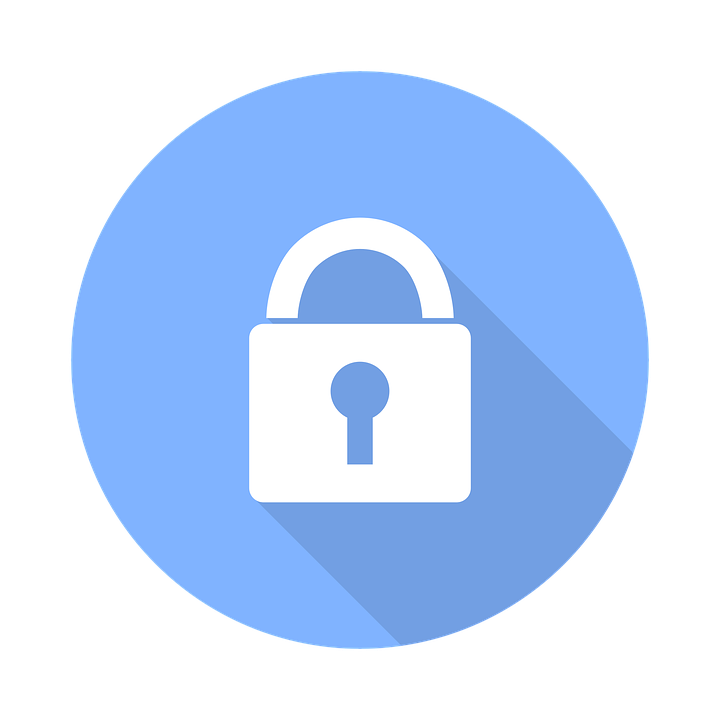 9/28/22
EECS498-008
5
Server
Client 1
Client 2
Safety property: 
	Both clients cannot hold the lock at the same time
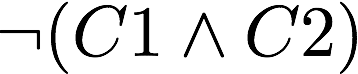 Example: lock server
All states
Safe 
states
9/28/22
EECS498-008
6
Reachable 
states
Inductive 
invariant
Some useful boilerplate
datatype Constants = Constants(capacity:int)
datatype Variables = Variables(numCokes:int)

predicate Init(c:Constants, v:Variables) { ... }

predicate Next(c:Constants, v:Variables, v':Variables) { ... }
9/28/22
EECS498-008
7
Some useful boilerplate
datatype Variables = Variables()
{
  predicate WellFormed(c: Constants) {
    && c.WellFormed()
  }
}
datatype Constants = Constants(tableSize:nat)
{
  predicate WellFormed() {
      && 0 < tableSize 
  }
}

Typical examples:
Length constraints on sequences
Indices fit into a sequence length
Domains of maps
9/28/22
EECS498-008
8
Non-linear arithmetic
Dafny runs without non-linear reasoning by default

Beware of modulo operations
Think of alternatives, if you run into trouble
9/28/22
EECS498-008
9
Crawler 2: Revenge of the inductive invariant
The crawler can now only move North/South
Initially it can only move North
It can also Flip(), teleporting to the symmetric point on the y-axis and changing direction of movement
ρ=3
9/28/22
EECS498-008
10
-1
35
86
Leader election
id
23
23
-1
-1
23
35
86
86
id
35
id
40
-1
-1
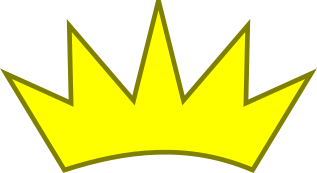 id
11
id
86
86
40
86
9/28/22
EECS498-008
11
-1
35
86
Leader election
id
23
-1
-1
23
35
86
86
id
35
id
40
-1
-1
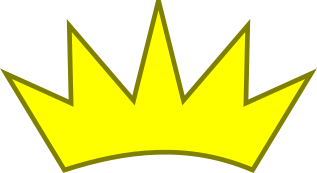 id
11
id
86
86
40
86
9/28/22
EECS498-008
12
-1
35
Leader election
id
23
-1
-1
23
35
id
35
id
40
-1
-1
id
11
id
86
86
40
9/28/22
EECS498-008
13
-1
40
Leader election
id
23
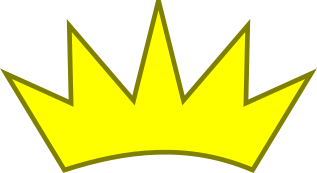 40
-1
-1
23
35
id
35
id
40
-1
-1
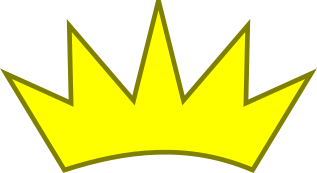 id
11
id
86
86
86
9/28/22
EECS498-008
14